Training Module 1.1Open Government Data & the PSI Directive
PwC firms help organisations and individuals create the value they’re looking for. We’re a network of firms in 158 countries with close to 180,000 people who are committed to delivering quality in assurance, tax and advisory services. Tell us what matters to you and find out more by visiting us at www.pwc.com. 
PwC refers to the PwC network and/or one or more of its member firms, each of which is a separate legal entity. Please see www.pwc.com/structure for further details.
This presentation has been created by PwCAuthors: Makx Dekkers, Nikolaos Loutas, Michiel De Keyzer and Stijn Goedertier
Presentation metadata
Disclaimers
The views expressed in this presentation are purely those of the authors and may not, in any circumstances, be interpreted as stating an official position of the European Commission.
The European Commission does not guarantee the accuracy of the information included in this presentation, nor does it accept any responsibility for any use thereof.
Reference herein to any specific products, specifications, process, or service by trade name, trademark, manufacturer, or otherwise, does not necessarily constitute or imply its endorsement, recommendation, or favouring by the European Commission.
All care has been taken by the author to ensure that s/he has obtained, where necessary, permission to use any parts of manuscripts including illustrations, maps, and graphs, on which intellectual property rights already exist from the titular holder(s) of such rights or from her/his or their legal representative.
This presentation has been carefully compiled by PwC, but no representation is made or warranty given (either express or implied) as to the completeness or accuracy of the information it contains. PwC is not liable for the information in this presentation or any decision or consequence based on the use of it. PwC will not be liable for any damages arising from the use of the information contained in this presentation. The information contained in this presentation is of a general nature and is solely for guidance on matters of general interest. This presentation is not a substitute for professional advice on any particular matter. No reader should act on the basis of any matter contained in this publication without considering appropriate professional advice.
Open Data Support is funded  by the European Commission under SMART 2012/0107 ‘Lot 2: Provision of services for the Publication, Access and Reuse of Open Public Data across the European Union, through existing open data portals’ (Contract No. 30-CE-0530965/00-17).

© 2014European Commission
Slide 2
Learning objectives
By the end of this training module you should have an understanding of:
Open Data, Open Government Data, Linked Data and how these concepts relate;
Open Government Data, related policies and initiatives;
The role of the PSI Directive in opening up Government Data.
Slide 3
Content
This module contains ...
An introduction to Open Data, Open Government Data and Linked Data;
Open Government Data policies;
Case studies with examples of apps and services based on Open Government Data; 
The history, objectives and obligations of the PSI Directive.
Slide 4
Open Data, Open Government Data & Linked Data What do these terms mean and how do they relate?
Slide 5
What is Open Data?
“A piece of data or content is open if anyone is free to use, reuse, and redistribute it — subject only, at most, to the requirement to attribute and/or share-alike.”--opendefinition.org 
In summary, this means the following:
Availability and Access: the data must be available as a whole and at no more than a reasonable reproduction cost, preferably by downloading over the internet. The data must also be available in a convenient and modifiable form.
Reuse and Redistribution: the data must be provided under terms that permit reuse and redistribution including the intermixing with other datasets.
Universal Participation: everyone must be able to use, reuse and redistribute - there should be no discrimination against fields of endeavour or against persons or groups. For example, ‘non-commercial’ restrictions that would prevent ‘commercial’ use, or restrictions of use for certain purposes (e.g. only in education), are not allowed.
Slide 6
What is Open Government Data?
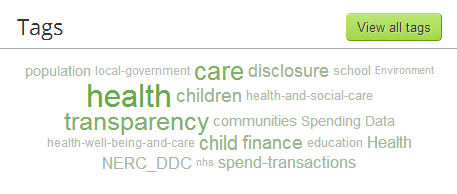 Open government data means:
Data produced or commissioned by government or government controlled entities.
Data which is open as defined in the Open Definition – that is, it can be freely used, reused and redistributed by anyone.
Data that is not sensitive or private.
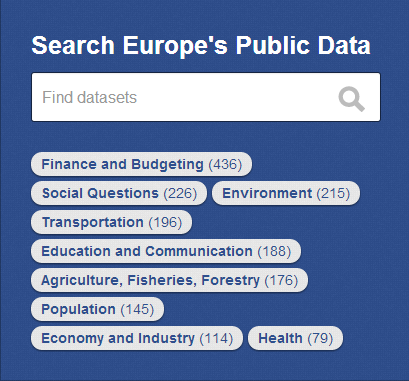 Source:[http://data.gov.uk/data]
Source:[http://publicdata.eu/]
Slide 7
What is a dataset
“A collection of data, published or curated by a single agent, and available for access or download in one or more formats.”--Data Catalogue Vocabulary (DCAT) - W3C 

For instance:
Credit Institutions Register of the European Banking Authority ;
% of persons employed with ICT user skills; 
…
Slide 8
Expected benefits of Open Government Data
Transparency. Citizens need to know what their government is doing. They need to be able freely to access government data and information and to share that information with other citizens. Sharing and reuse allows analysing and visualising to create more understanding. 
Releasing social and commercial value. Data is a key resource for social and commercial activities. Government creates or holds a large amount of information. Open government data can help drive the creation of innovative business and services that deliver social and commercial value. 
Participatory governance. Open Data enables citizens to be much more directly informed and involved in decision-making and facilitation their contribution to the process of governance. 
Reducing government costs. Open Data enables the sharing of information within governments in machine-readable interoperable formats, hence reducing costs of information exchange and data integration. Governments themselves are the biggest reusers of Open Government Data.
Slide 9
What is Linked Data?
“Linked Data is about publishing and connecting structured data on the Web, using standard Web technologies to make the connections readable by computers, enabling data from different sources to be connected and queried allowing for better interpretation and analysis.”

Tim Berners-Lee outlined four principles of Linked Data:
Use URIs as names for things.
Use HTTP URIs so that people can look up those names.
When someone looks up a URI, provide useful information, using the standards (RDF*, SPARQL).
Include links to other URIs, so that they can discover more things.
Slide 10
Open Government Data and Linked Data
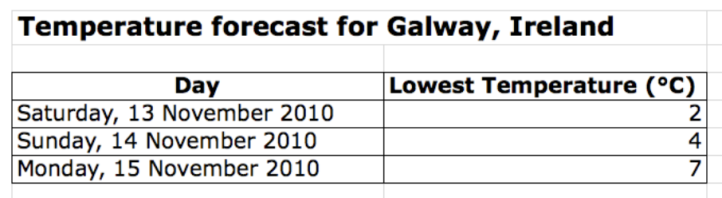 The five stars of Linked Open Data
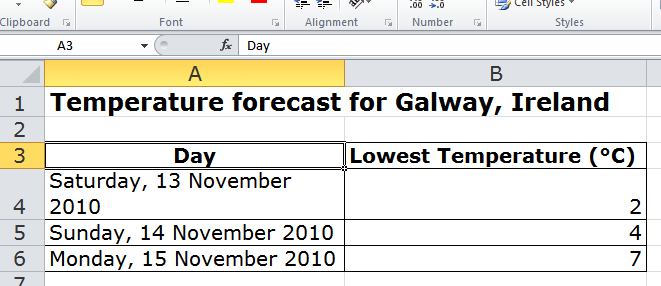 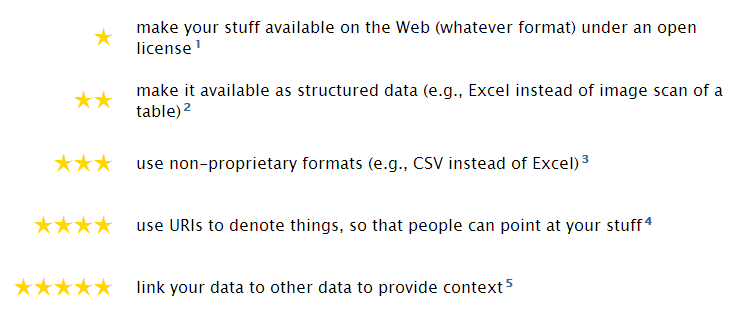 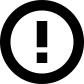 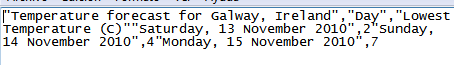 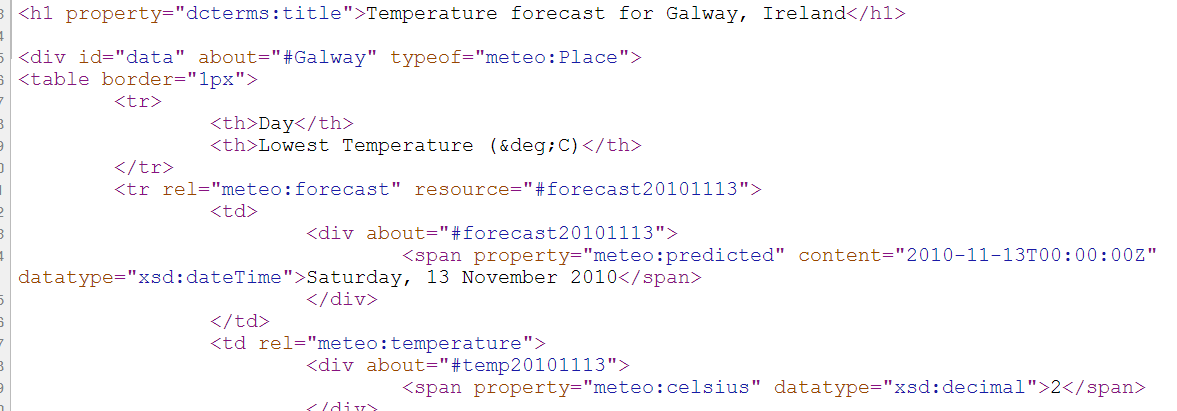 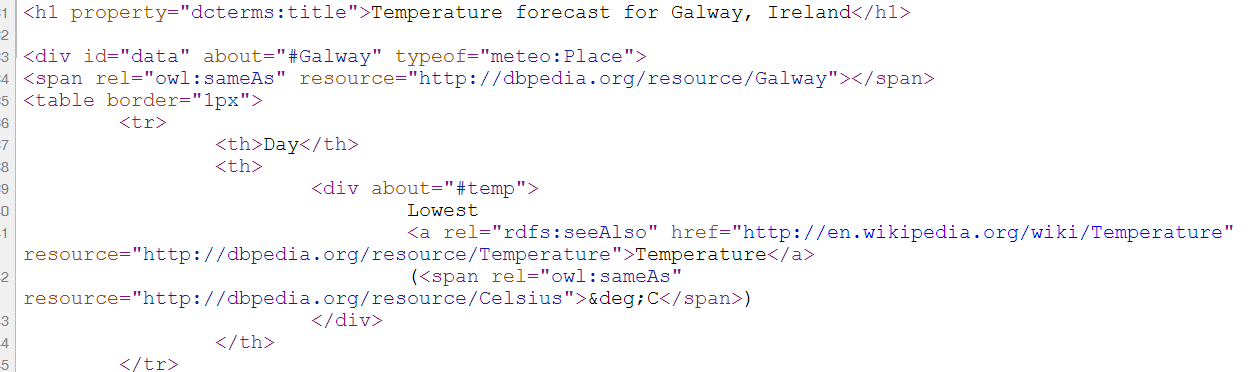 See also:
http://www.slideshare.net/OpenDataSupport/introduction-to-linked-data-23402165
Slide 11
[Speaker Notes: UPDATE: frame around first 3 stars and ex]
Linked (open) government data – value proposition
Flexible data integration: LOGD facilitates data integration and enables the interconnection of previously disparate government datasets.
Increase in data quality: The increased (re)use of LOGD triggers a growing demand to improve data quality. Through crowd-sourcing and self-service mechanisms, errors are progressively corrected.
New services: The availability of LOGD gives rise to new services offered by the public and/or private sector.
Cost reduction: The reuse of LOGD in e-Government applications leads to considerable cost reductions.
See also:
ISA Study  on Business Models for LOGD https://joinup.ec.europa.eu/community/semic/document/study-business-models-linked-open-government-data-bm4logd
12
[Speaker Notes: New slide.]
Group questions
Some public agencies are sceptical towards Open Government Data, because opening-up data results in a loss of revenue. How would you deal with this in your country?

What are, in your opinion, the expected benefits and pitfalls of Open Government Data?

Can you think of possible value-added applications and services based on Open Government Data?
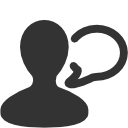 http://www.visualpharm.com
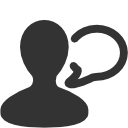 http://www.visualpharm.com
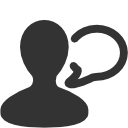 http://www.visualpharm.com
Take also the online test here!
Slide 13
[Speaker Notes: UPDATE: addition of “take also the online...” + link]
Open Government Data Policies
Slide 14
European Commission Open Data policy
Focus on generating value through reuse of a specific type of data – public sector information, sometimes also referred to as government data
Significant potential for reuse in new products and services; 
Addressing societal challenges –discover new and innovative solutions;
Achieving efficiency gains inside and between public administrations;
Fostering participation of citizens and increasing transparency of government.
Concrete measures:
Legal rules, e.g. revised PSI Directive (Directive 2013/37/EU ) and national legislation, and rules on reuse of the Commission's own data (Commission Decision 2011/833/EU); 
Non-legislative measures such as: economic studies, discussion in Member States’ expert group, thematic networks and stakeholder outreach activities;
National/regional/sectoral Open Data Portals.
See also:
https://ec.europa.eu/digital-agenda/en/open-data-0
Slide 15
UK Open Data White Paper: Unleashing the Potential
Main goals:
Building a transparent society
Enhanced access
More open data, engaging developers and users, changing culture in the public sector, regulating data, strengthening usability.
Building trust
Open policy making, privacy impact assessment.
Making smarter use of data
Anonymised data, breaking down barriers.
Case studies at: http://data.gov.uk/search/apachesolr_search?filters=type:resource%20tid:11279
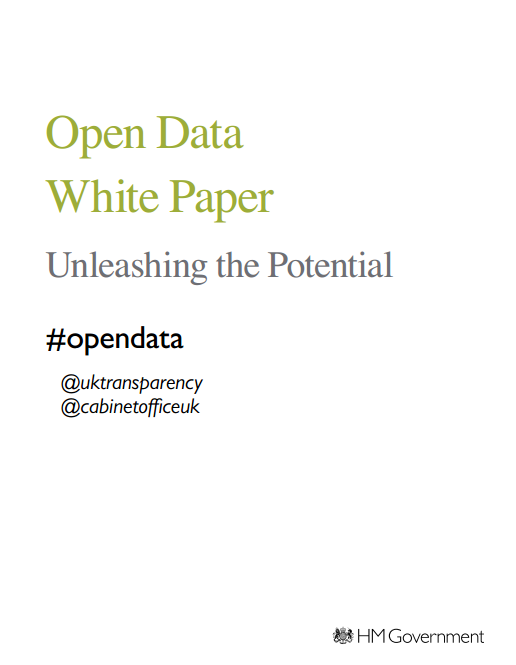 Slide 16
Denmark: Good basic data for everyone
Public authorities in Denmark register various core information about individuals, businesses, real properties, buildings, addresses, and more. This information, called basic data, is reused throughout the public sector. 

Public and businesses are provided a better and more efficient service, when data that has already been recorded is shared across institutions and is included directly in case processing. 
Employees in the public sector will be less burdened by repetitive and routine tasks, and this, in turn, will release more resources for increased welfare in e.g. the healthcare and education sectors.
Open and homogenous reuse of basic data also has great value for the private sector, partly because businesses use this data in their internal processes and, partly, because the information contained in public-sector data can be exploited for entirely new products and solutions, in particular digital ones.
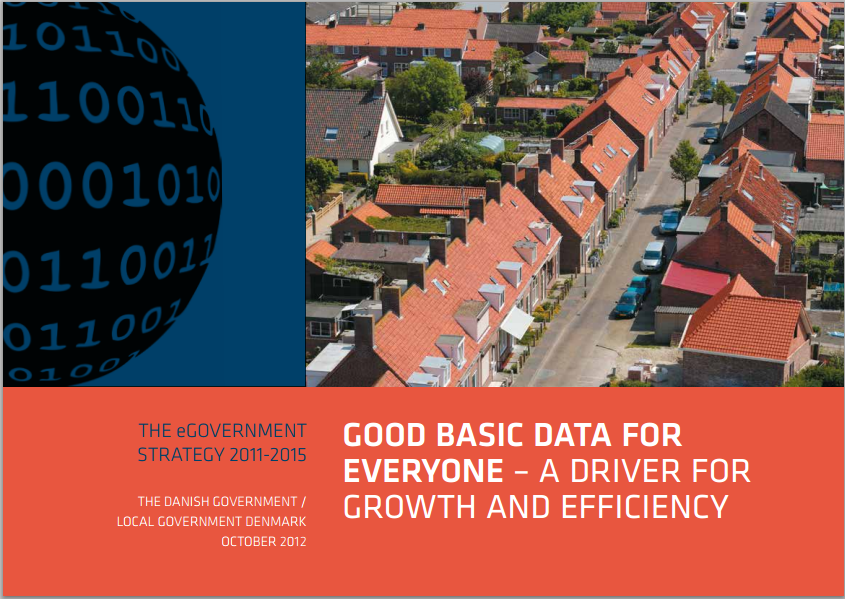 Slide 17
US Executive Order - Open and Machine Readable Government Information
General principles:
Openness strengthens democracy, promotes good services to citizens and contributes to economic growth; fuels entrepreneurship, innovation and scientific discovery and contributes to job creation
Default state for government information resources to be open and machine-readable, managed through life-cycle, promoting interoperability and openness
Release data in such way that it is easy to find, accessible, and usable
Ensure safeguarding individual privacy, confidentiality, and national security
Slide 18
Swedish mission for the further development of öppndata.se
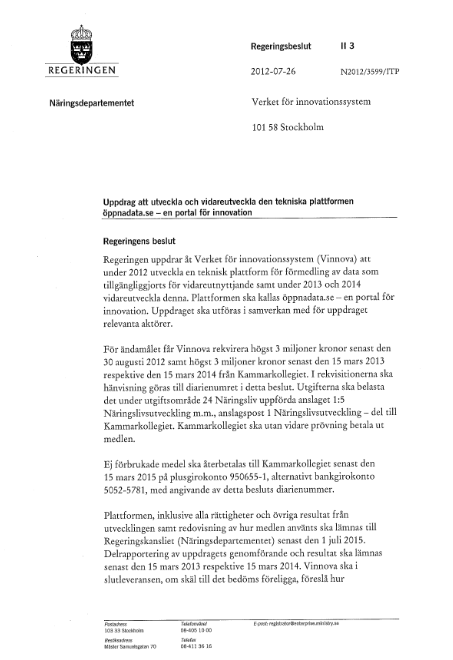 The Swedish Agency for Innovation Systems (Vinnova) was commissioned in 2012 to develop a technology platform for the dissemination of data that is made available for re-use (öppnadata.se) - a portal for innovation. 
In order to achieve this objective the platform will provide citizens and businesses with:
A common service directory for published open data sources;
An open directory of the services and applications that have been developed using resources from the above catalogue of services; and
A common development environment for developers.
Slide 19
[Speaker Notes: UPDATE: additional slide]
Estonian Open Data Green Book
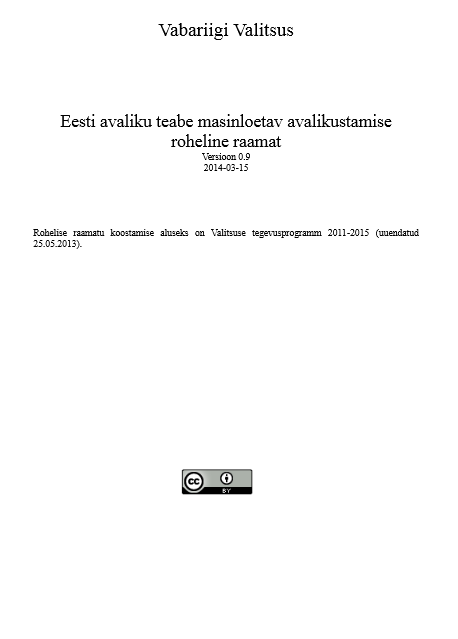 Green Paper on the disclosure of Public Sector Information in Estonia in a machine-readable format.
The Green Paper is based on the Government's Action Programme 2011 - 2015
(In Estonian)
Slide 20
[Speaker Notes: UPDATE: slide was added]
France open data strategy
The French government agency Etalab, responsible for open government data, published an overview of priorities and activities for the French government concerning open government data. 
The actions are grouped in the following areas:
Working on opening up strategic data sets;
Facilitating and improving the process of opening up public data in ministries, public institutions and local authorities; 
Supporting innovative reuse;; 
Evaluation of existing charging practices; 
Changes in the administrative and legal framework;
International actions;
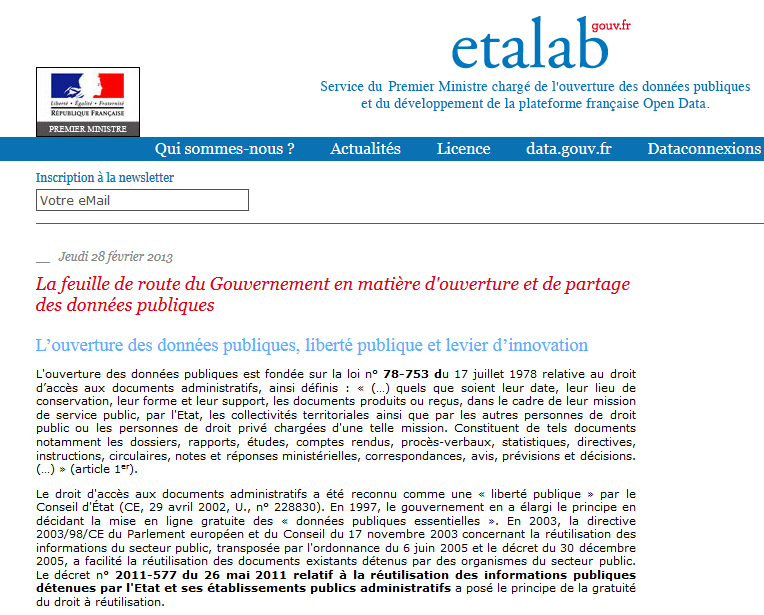 Slide 21
[Speaker Notes: UPDATE slide has been added]
G8 Charter on Open Data…
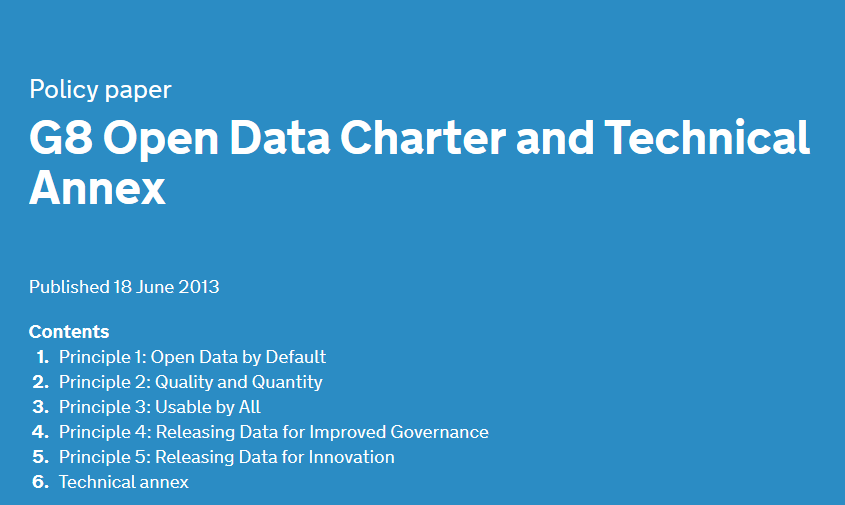 In the charter, the G8 agreed that open data are an untapped resource with huge potential to encourage the building of stronger, more interconnected societies that better meet the needs of our citizens and allow innovation and prosperity to flourish.
The G8 agreed on the following set of principles: 
Open Data by Default;
Quality and Quantity;
Useable by All;
Releasing Data for Improved Governance; and
Releasing Data for Innovation.
The G8 Open Data Charter has been transposed in the Open Data Action Plans of the following EU MSs: 
FR – Open Data Action Plan
IT – Open Data Action Plan 
UK – G8 Open Data Charter: UK Action Plan 2013 
and the European Commission: 
EU – Implementation of the G8 Open Data Charter
Slide 22
[Speaker Notes: UPDATE: slide has been added]
Group questions
Do you have an Open Data policy in your country? If so, what does it foresee? 


Some national and local administrations, like the city of New York, are adopting “Open by Default” policies. What is your stand towards this approach?
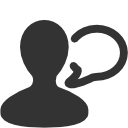 http://www.visualpharm.com
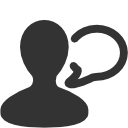 http://www.visualpharm.com
Take also the online test here!
Slide 23
[Speaker Notes: UPDATE: addition of “take also the online...” + link]
Case studiesThe examples that follow are a small selection of indicative applications built, products offered and services provided on the basis of Open Data.
Slide 24
Belgium: Where’s my VilloCrowd-sourced service monitoring
Where's My Villo? uses real-time data to track the performance of Brussels' bike-sharing scheme, Villo!, a public-private partnership.
The site allows users to report on availability of bikes. The site then presents the empirical evidence that leads to improved services.
It uses open government data (location of bike stations) and adds crowd-sourcing for quality monitoring and feedback to the city council.
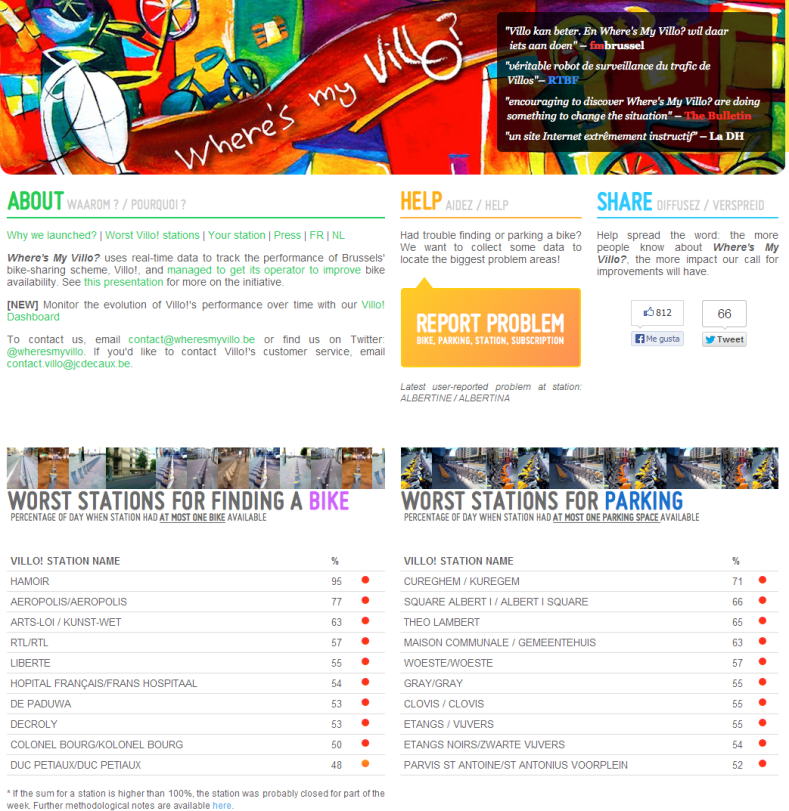 http://blog.okfn.org/2010/10/29/open-data-in-public-private-partnerships-how-citizens-can-become-true-watchdogs/
Slide 25
Denmark: Danish Enterprise and Construction AuthorityGrowth and increased revenue from opening up government data
The Danish Enterprise and Construction Authority (DECA) opened up its data in 2002. 
The number of reusers went up by 10,000% leading to a reuse market growth of 1,000% over eight years. 
The additional tax revenue for the government was estimated to be 4 times the reduction in income from fees.
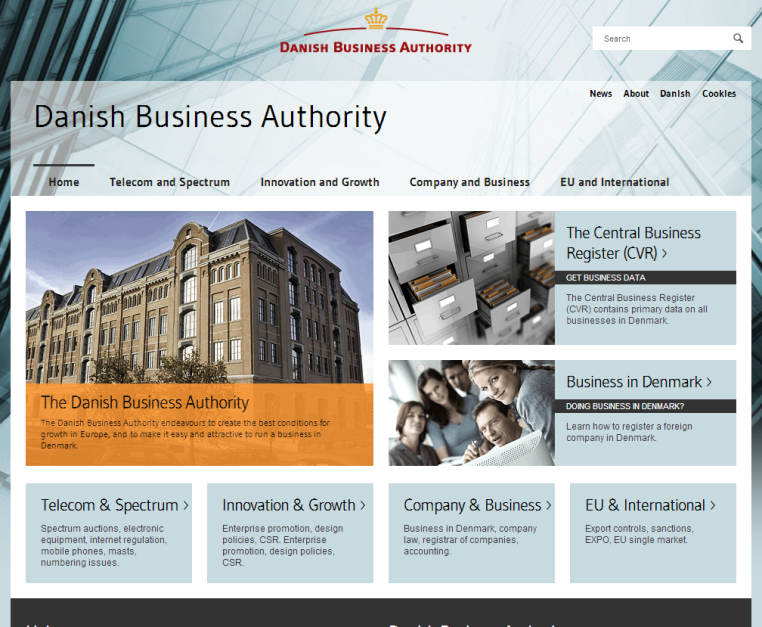 http://dba.erhvervsstyrelsen.dk/
Slide 26
France: Open Food Facts Opening up nutritional food information
Open Food Facts France collects data about nutritional products sold all over the world in a collaborative way, for instance by enabling the users to scan a product with an app on their smart phone.

All information collected is subsequently made openly and freely available .
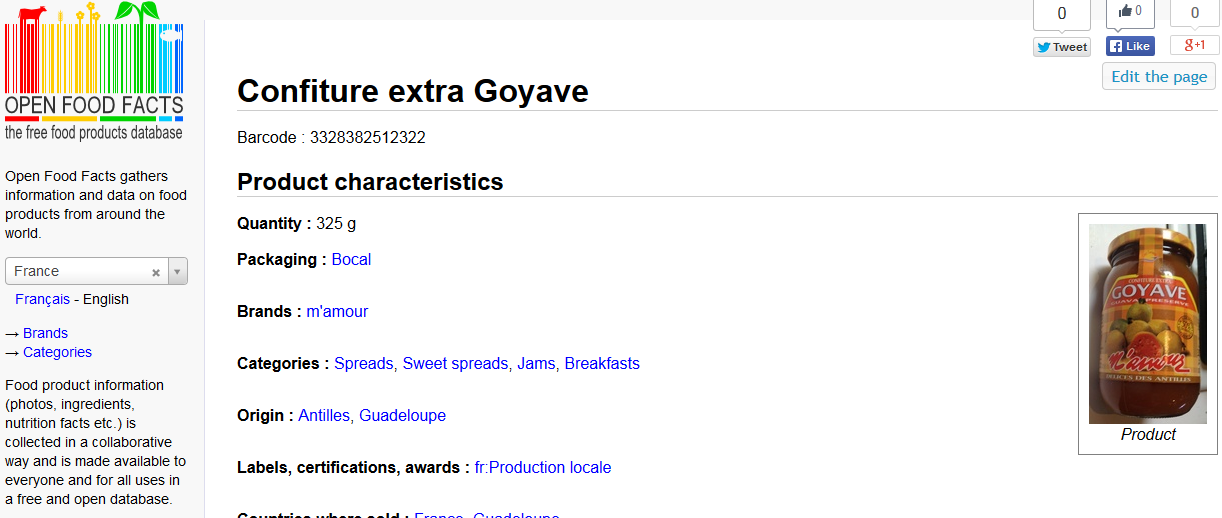 Slide 27
[Speaker Notes: UPDATE: updated example]
France: PLF (Projet de loi de finances pour 2013) Data journalism
The French news paper Le Monde analyses open government data to collect information for its news articles. 
The newspaper article illustrated in the figure visualises the main areas of public spending based on the budget proposal from government.
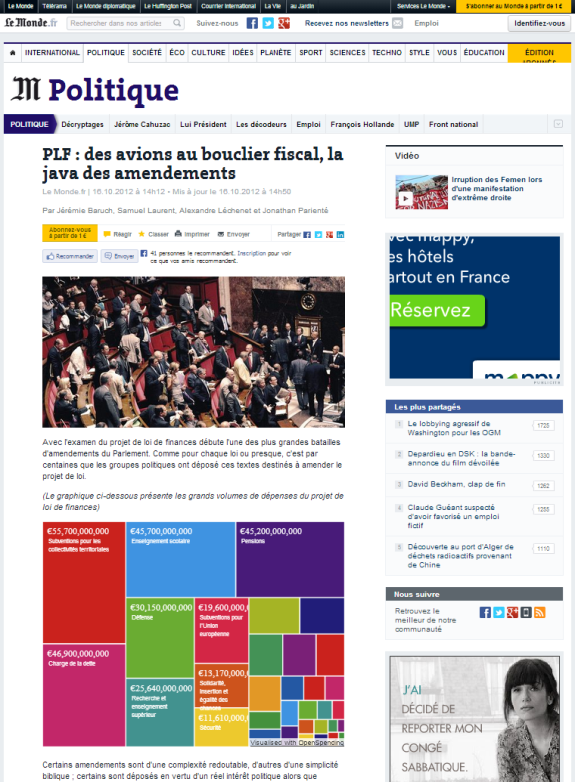 http://www.lemonde.fr/politique/article/2012/10/16/plf-des-avions-au-bouclier-fiscal-la-java-des amendements_ 1776093_823448.html
Slide 28
UK: FixMyStreetCrowd-sourced problem reporting
FixMyStreet is a site to help people report, view, or discuss local problems they have found to their local council by simply locating them on a map. 
The site was built by mySociety, a project of a registered charity which has grown out of a community of volunteers, and uses maps form the UK Ordnance Service.
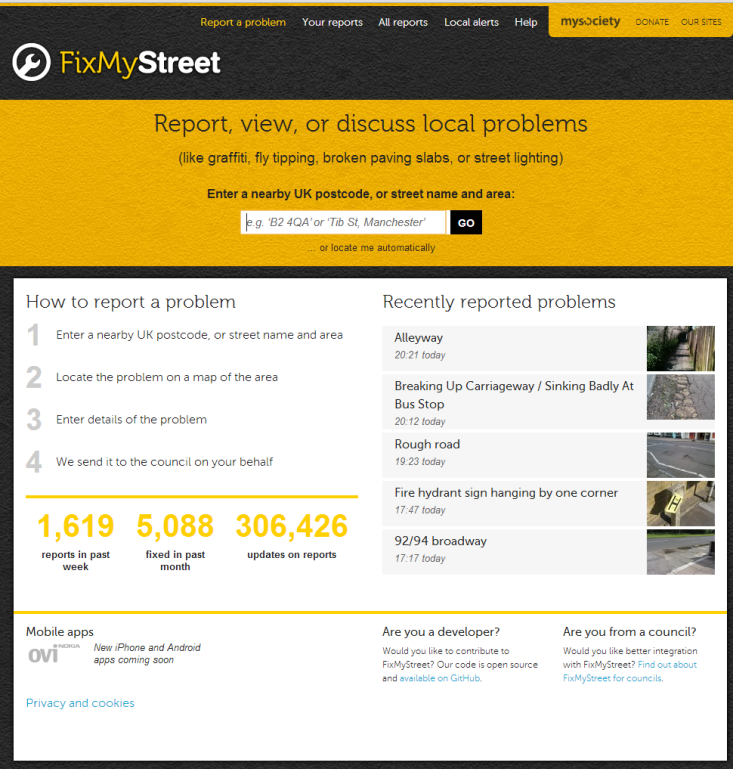 http://www.fixmystreet.com/
Slide 29
UK: UK PharmacyUser-driven services from government
UK Pharmacy helps people in the UK find their nearest pharmacy via their Smartphone. 
They can search for a pharmacy/chemist using their phone's built-in GPS or via a place name or postcode search.
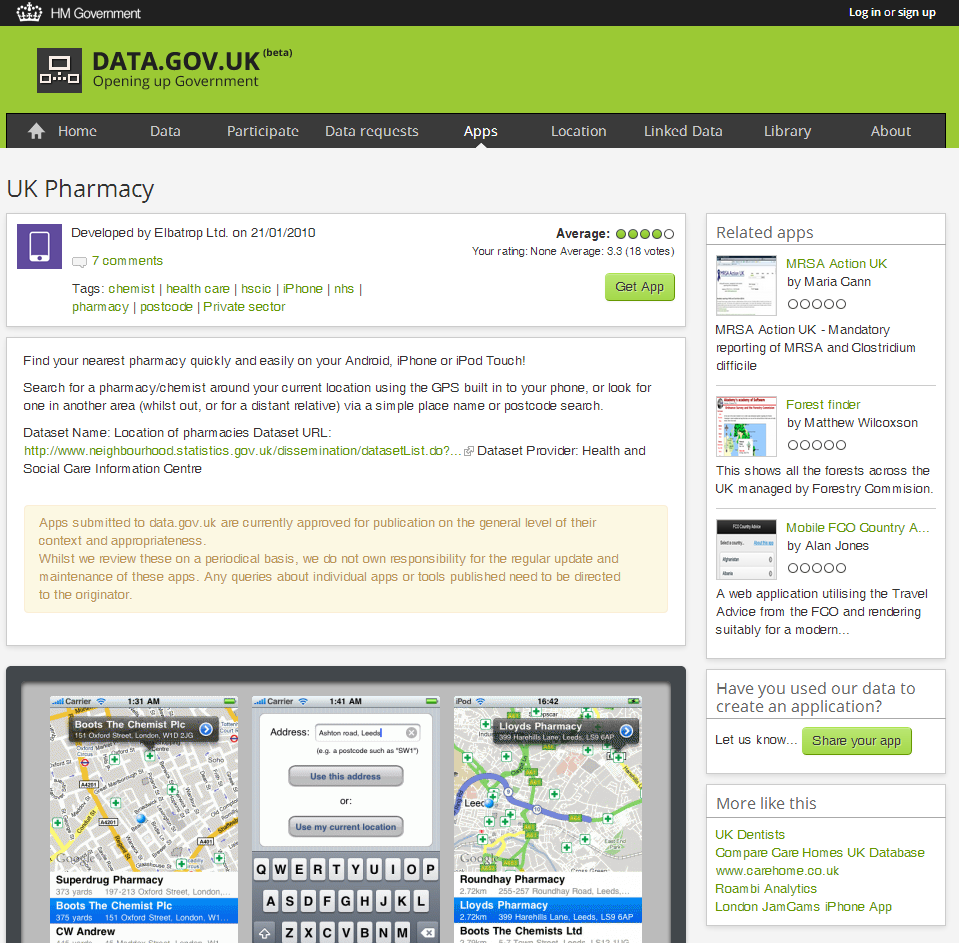 http://www.data.gov.uk/apps/uk-pharmacy
Slide 30
Europe: It's Your ParliamentOpen democracy
It’s your parliament gives citizens a unique overview of the votes cast in the European Parliament. 
Citizens can find and compare voting records of members of the European Parliament (MEPs) and political groups, make your own comments and cast their own "votes".
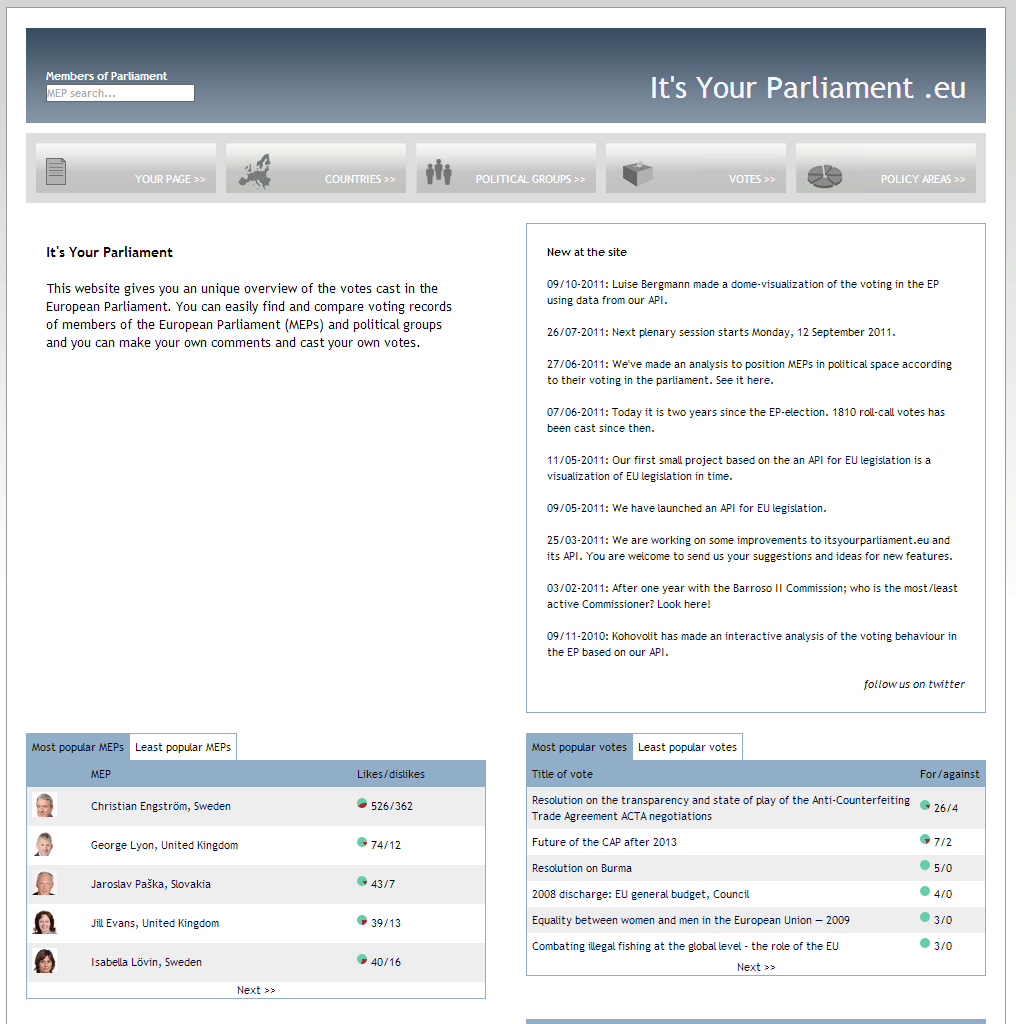 http://www.itsyourparliament.eu/
Slide 31
Europe: Europe's energy Community-driven visualisations
Europe’s energy combines data from Eurostat and other agencies to produce graphics which visualise Europe's commitments to reduce energy consumption by consumption by 20% and increase the share of renewables in the energy mix to 20% by 2020. 
The app puts these targets into context and helps users to compare how progress is being made towards them in different countries.
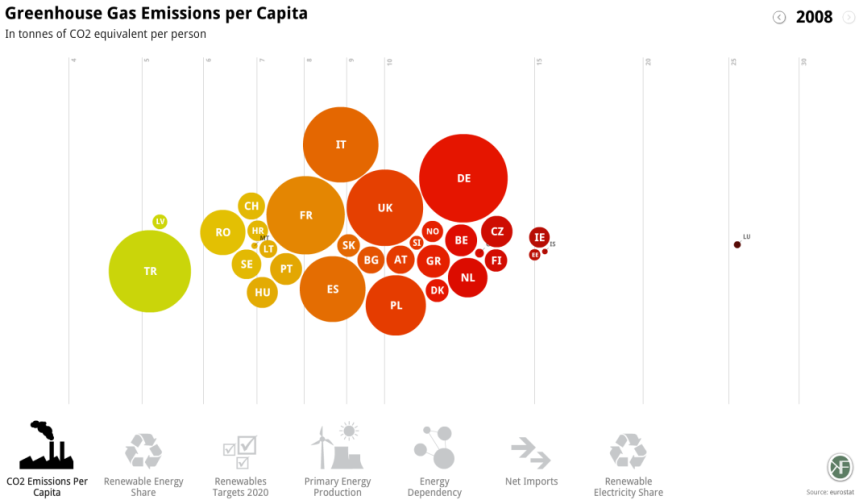 http://energy.publicdata.eu/ee/vis.html
Slide 32
Global: OpenCorporatesNon-profit business information
OpenCorporates is a database of companies. It aims to have a unique identifier in the form a HTTP URI for every company in the world. 
OpenCorporates has grown from 3 territories and a few million companies to over 30 territories and over 54 million companies, and is working with the open data community to add more each week.
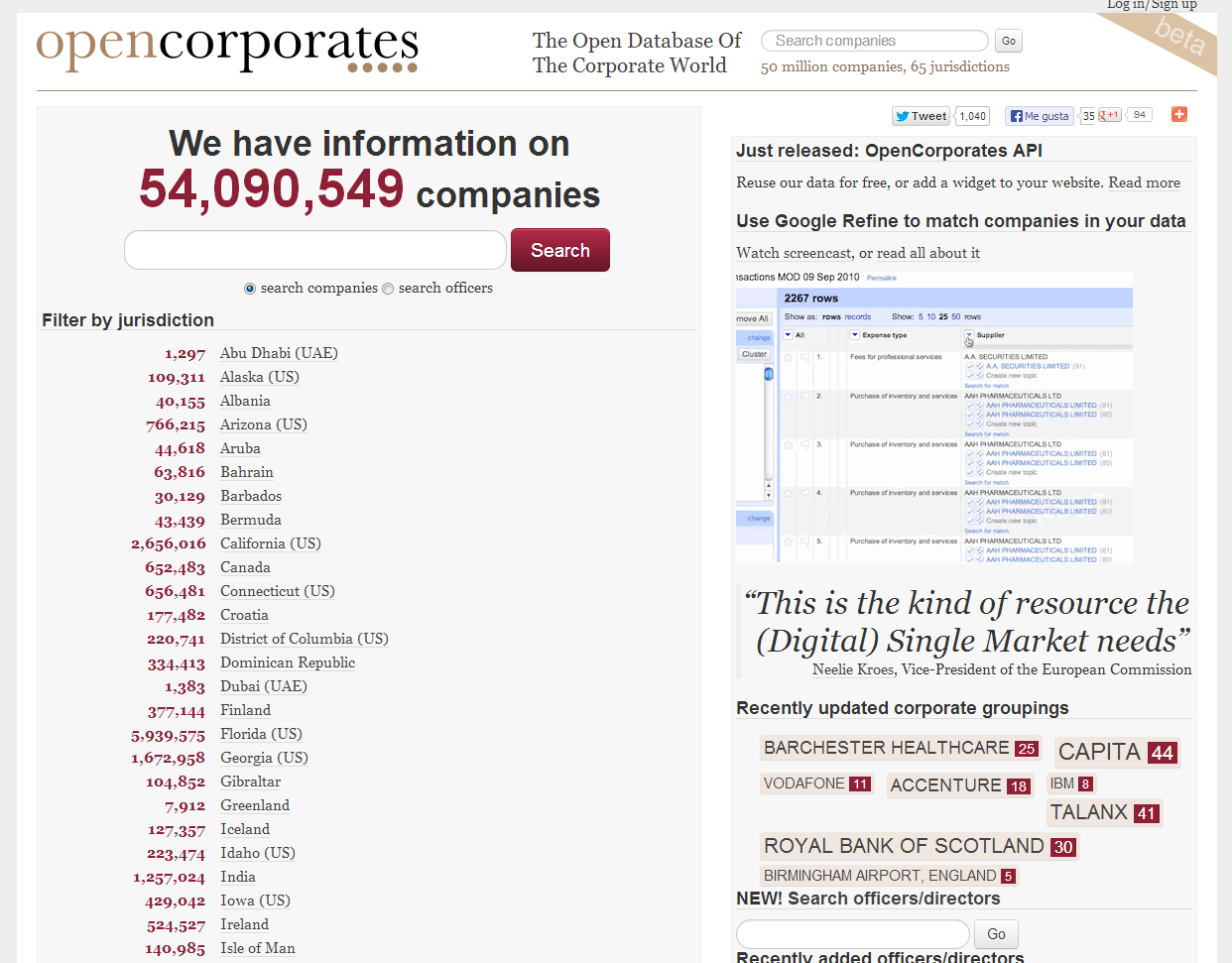 http://opencorporates.com/
Slide 33
The Linked Government Data Pilots of ISA
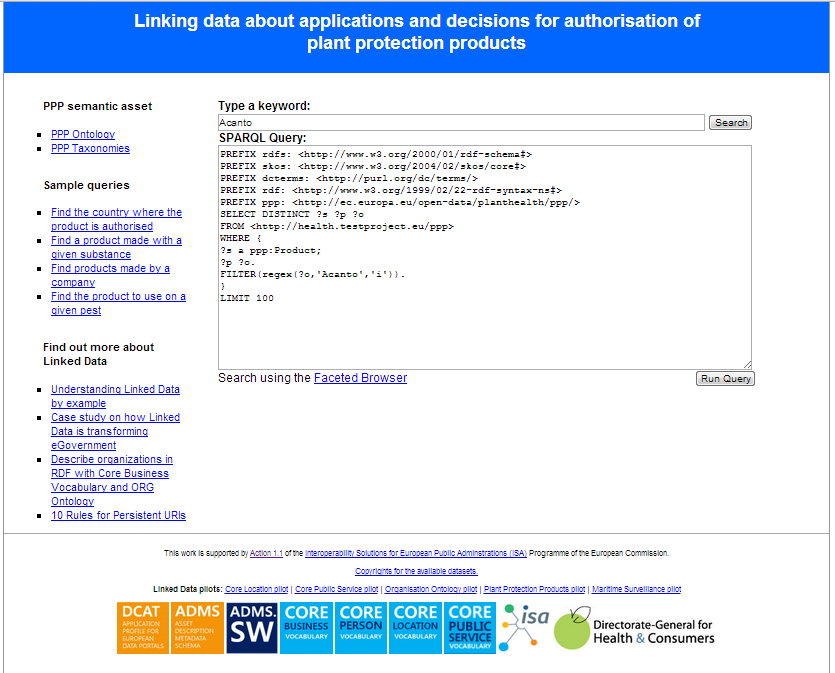 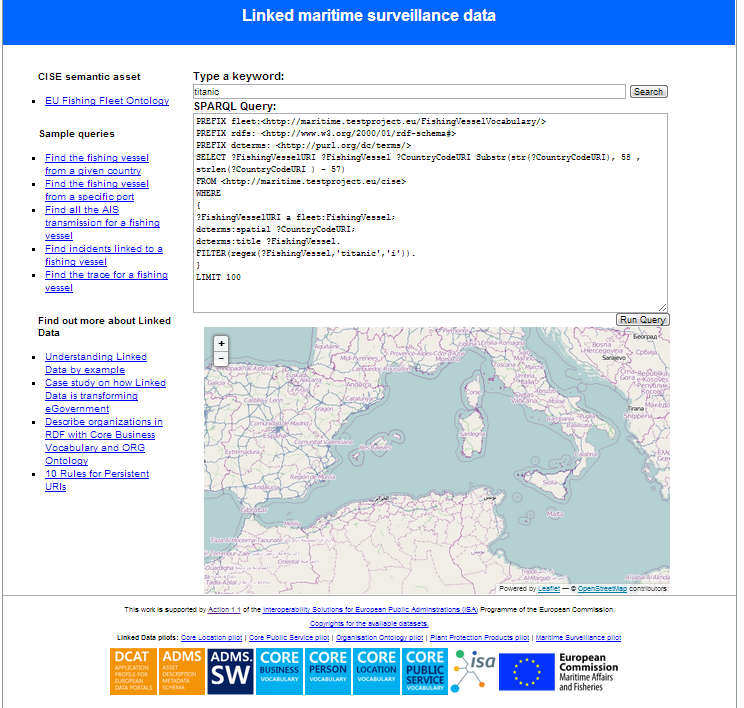 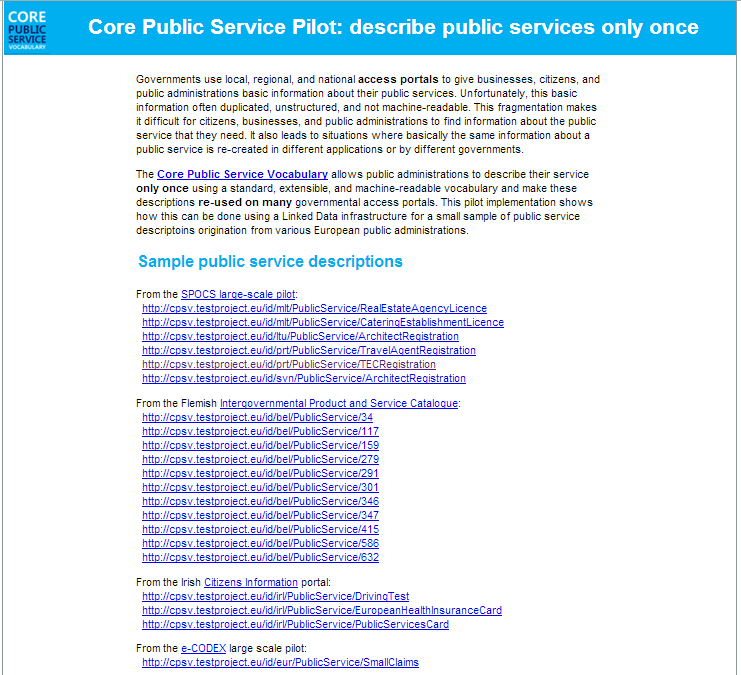 http://health.testproject.eu/PPP/
http://maritime.testproject.eu/CISE/
http://cpsv.testproject.eu/CPSV/
Slide 34
The PSI Directive 2013/37/EU of the European Parliament and of the Council of 26 June 2013  amending Directive 2003/98/EC on the reuse of Public Sector Information
Slide 35
PSI Directive: history and status
Directive 2003/98/EC on the reuse of Public Sector Information.
By 2008, all Member States had reported implementation of the obligations under the Directive in national legislation. https://ec.europa.eu/digital-agenda/en/implementation-public-sector-information-directive-member-states
Revision of Directive: Proposal COM(2011)877 and public consultation in 2010.
Endorsement and publication of Directive 2013/37/EU of the European Parliament and of the Council of 26 June 2013 amending Directive 2003/98/EC on the reuse of Public Sector Information.
Member States are obliged to implement the new Directive in two years – there will be a gradual adoption of the new obligations.
Slide 36
PSI Directive: objectives
Revised PSI Directive 2013/37/EU of the European Parliament and of the Council of 26 June 2013 amending Directive 2003/98/EC on the reuse of public sector information.
Main objectives:
to stimulate the further development of a European market for services based on Public Sector Information;
to enhance the cross-border use and application of PSI in business processes, including publishing;
to strengthen competition in the internal market;
to address divergence as to reuse rules between Member States.
The Directive allows Member States to implement measures going beyond its minimum standards, thus allowing for more extensive reuse.
Slide 37
PSI Directive: obligations
Public sector bodies have to:
Public sector bodies may not:
Unnecessarily restrict reuse.
Grant exclusive rights, unless necessary, subject to review every 3 years.
Make information re-usable for commercial or non-commercial purposes under non-discriminatory conditions.
Process requests and provide access within 20 days (or 40 if request is complex); justify negative decision and inform about how to appeal.
Charge no more than cost of reproduction, provision and dissemination; publicise charges and indicate calculation basis on request.
Publish licences in digital format.
Facilitate search for information preferably online (e.g. portal).
Public sector bodies do not have to:
Make information available that is excluded by virtue of access regimes in the Member States
Adapt formats or provide translations.
Note:
While libraries, museums and archives are  included in the revised Directive, they will be subject to a different regime for reuse and charging.
Slide 38
Opening up Public Sector Information
How does the revised PSI Directive encourage openness?
Sets minimum rules across the EU for availability of information produced by public sector and government agencies. 
Specifies rights for people and organisations that want to reuse the information.
Recommends distribution by electronic means.
But:
Does not mandate information to be available free of charge (marginal cost of reproduction, provision and dissemination may be charged).
Allows some public sector organisations to charge in order to cover cost (e.g. special arrangements for cultural heritage organisations).
Slide 39
Conclusions
Open Government Data can:
improve government transparency and accountability;
release social and commercial value;
enable participatory governance; and
reduce government costs. 
The revised PSI directive requires:
information to be made openly available at (max) marginal costs as a default rule; 
information and metadata to be made available in machine-readable and interoperable data formats (wherever possible); and  
all legally public documents to be re-usable for commercial or non-commercial purposes.
Slide 40
Thank you!...and now YOUR questions?
Slide 41
References
Slide 6: 
Open Knowledge Foundation. Open Definition. http://opendefinition.org/ 
Open Knowledge Foundation. Open Data Handbook. What is Open Data? http://opendatahandbook.org/en/what-is-open-data/ 
Slide 7:
Open Knowledge Foundation. Open Government Data. http://opengovernmentdata.org/ 
Slide 9:
Tim Berners-Lee, W3C. Linked Data. http://www.w3.org/DesignIssues/LinkedData
 Slide 10:
5 ★ Open Data. http://5stardata.info/ 
EPSIplatform. What is Linked Open Government Data? http://epsiplatform.eu/content/what-linked-open-government-data 
Slide 11
Study on business models for Linked Open Government Data. https://joinup.ec.europa.eu/node/72473 
Slide 14:
European Commission. Digital Agenda for Europe, a Europe 2020 Initiative. Open Data. http://ec.europa.eu/digital-agenda/en/public-sector-information-raw-data-new-services-and-products 
Open Knowledge Foundation. European Commission launches Open Data Strategy for Europe. http://blog.okfn.org/2011/12/12/european-commission-launches-open-data-strategy-for-europe/ 
Europa. Press releases RAPID. Digital Agenda: Commission's Open Data Strategy, Questions & answers. http://europa.eu/rapid/press-release_MEMO-11-891_en.htm?locale=enropean-commission-launches-open-data-strategy-for-europe/ 
European Commission. Digital Agenda for Europe. Open Data. https://ec.europa.eu/digital-agenda/en/open-data-o 
European Commission COMMISSION DECISION of 12 December 2011 on the reuse of Commission documents (2011/833/EU) http://eur-lex.europa.eu/LexUriServ/LexUriServ.do?uri=OJ:L:2011:330:0039:0042:EN:PDF
Slide 15:
(UK) HM Government. Open Data White Paper. Unleashing the Potential. http://data.gov.uk/sites/default/files/Open_data_White_Paper.pdf.
Slide 16:
(DK) Basic public data for everyone, http://uk.fm.dk/publications/2012/good-basic-data-for-everyone/ 
Slide 17:
US White House. Executive Order -- Making Open and Machine Readable the New Default for Government Information. http://www.whitehouse.gov/the-press-office/2013/05/09/executive-order-making-open-and-machine-readable-new-default-government- 
Slide 18: 
City of New York “Open by Default” policy. http://nycopendata.pediacities.com/wiki/index.php/Local_Law_11_of_2012 
Slide 21
EPSIPlatform. France Outlines Open Data Strategy.http://www.epsiplatform.eu/content/france-outlines-open-data-strategy 
Slide 22
G8 Open Data Charter and Technical Annex. https://www.gov.uk/government/publications/open-data-charter/g8-open-data-charter-and-technical-annex 
Slides 34-39:
EPSIplatform. Quick Guide to the PSI Directive. Fact sheet Version May 2010. http://epsiplatform.eu/sites/default/files/Quick%20Guide%20to%20the%20PSI%20Directive_MdV_2.pdf 
European Commission. Digital Agenda for Europe. Implementation of the Public Sector Information Directive. https://ec.europa.eu/digital-agenda/en/implementation-public-sector-information-directive-member-states  
European Commission. Information Society. Revision of the PSI Directive. http://ec.europa.eu/information_society/policy/psi/revision_directive/index_en.htm 
European Commission. Proposal for a Directive of the European Parliament and of the Council amending Directive 2003/98/EC on the reuse of public sector information. COM(2011)877. http://eur-lex.europa.eu/LexUriServ/LexUriServ.do?uri=COM:2011:0877:FIN:EN:PDF 
EPSIplatform. Public Consultation on PSI Directive Review. http://epsiplatform.eu/content/public-consultation-psi-directive-review 
Directive 2013/37/EU of the European Parliament and of the Council of 26 June 2013 amending Directive 2003/98/EC on the reuse of public sector information. http://eur-lex.europa.eu/LexUriServ/LexUriServ.do?uri=OJ:L:2013:175:0001:0008:EN:PDF
Slide 42
[Speaker Notes: UPDATE: added reference for slide 11
Increment 1 slide# for all references following on the reference slide 11]
Further reading (1/2)
The Danish Dash - A short story unravelling the Danish magic of shaping a System of Key Registers in less than nine months
http://thegreenland.eu/2013/07/danis-dash/

UK Government, Market assessment of public sector information
https://www.gov.uk/government/uploads/system/uploads/attachment_data/file/198905/bis-13-743-market-assessment-of-public-sector-information.pdf

UK Government, Shakespeare Review - An Independent Review of Public Sector Information https://www.gov.uk/government/uploads/system/uploads/attachment_data/file/198905/bis-13-743-market-assessment-of-public-sector-information.pdf
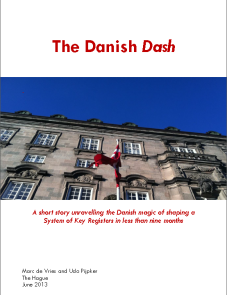 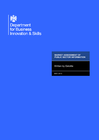 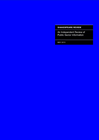 Slide 43
Further reading (2/2)
UK Cabinet Office, G8 Open Data Charter and Technical Annex
https://www.gov.uk/government/publications/open-data-charter/g8-open-data-charter-and-technical-annex
Semantic Web Company, Open Government Data Weissbuch
http://issuu.com/semwebcomp/docs/ogd_weissbuch_2011_web

Spending Data Handbook, OpenSpending
http://content.openspending.org/resources/handbook/spending-data-handbook.pdf 

The Open Data Handbook, Open Knowledge Foundation
http://opendatahandbook.org/
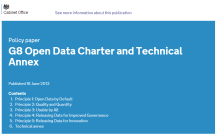 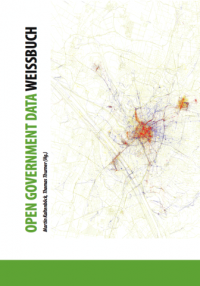 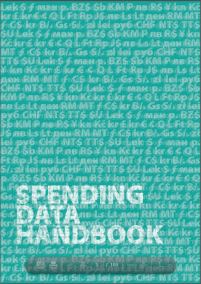 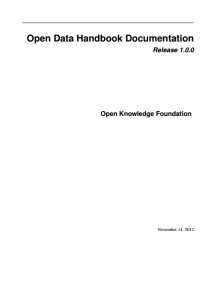 Slide 44
Related projects and initiatives
The Open Data Institute, http://www.theodi.org/
The Open Knowledge Foundation, http://okfn.org/
Engage FP7 ICT project, http://www.engagedata.eu/
The European Public Sector Information Platform, http://epsiplatform.eu/
W3C eGov IG, http://www.w3.org/egov/wiki/Main_Page
HOMER project, http://www.homerproject.eu/
World Wide Web Foundation, http://www.webfoundation.org/ 
The World Bank Open Data, http://data.worldbank.org/
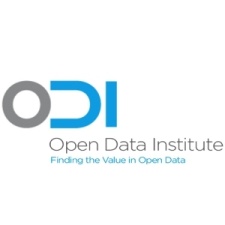 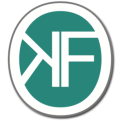 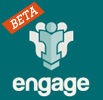 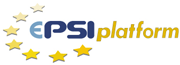 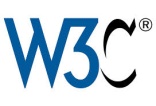 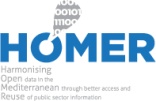 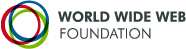 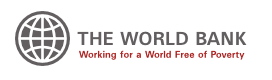 Slide 45
Be part of our team...
Find us on
Join us on
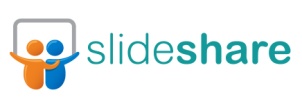 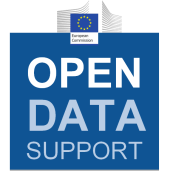 Open Data Support
http://www.slideshare.net/OpenDataSupport
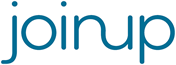 Open Data Support
http://goo.gl/y9ZZI
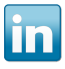 http://www.opendatasupport.eu
Contact us
Follow us
contact@opendatasupport.eu
@OpenDataSupport
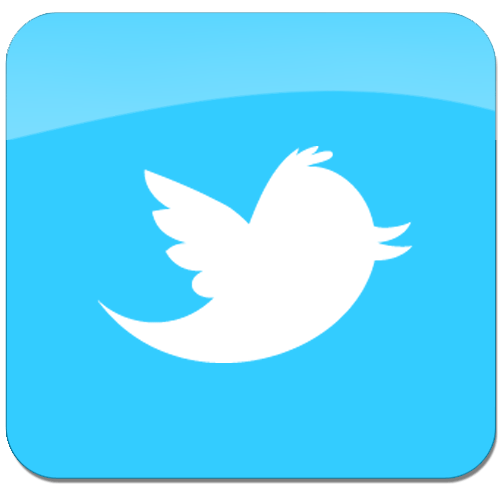 Slide 46